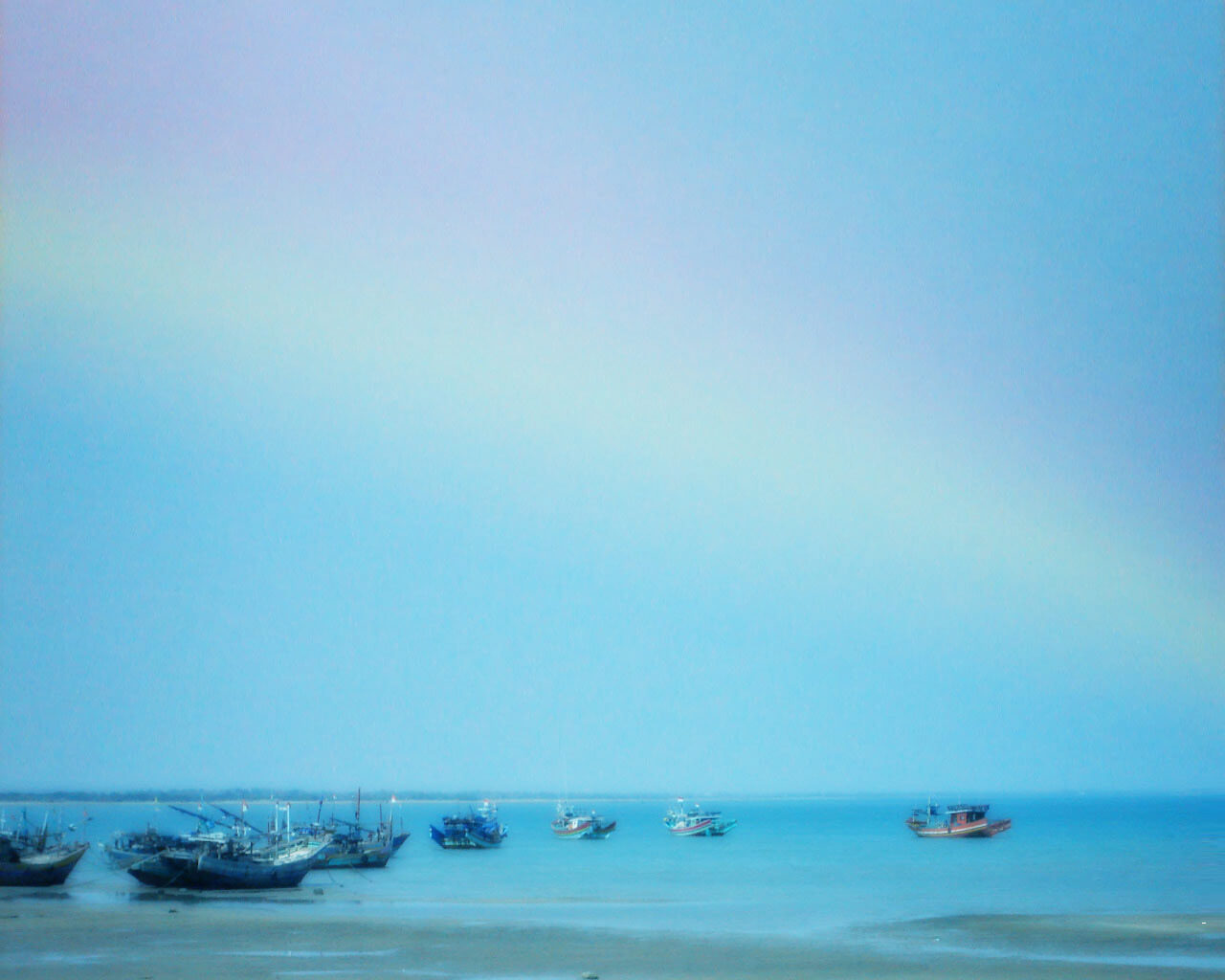 TRƯỜNG THCS AN HẢI
         MÔN: NGỮ VĂN 8
       GV: TRẦN VĂN TÝ
KHỞI ĐỘNG
Các em chú ý theo dõi video và cho cô biết: Em biết gì về tập thơ được gợi nhắc trong ảnh? Hãy kể tên một số bài thơ trong tập thơ đó mà em biết?
TIẾT 46,47:Văn bản 2: 							LAI TÂN												(Hồ Chí Minh)
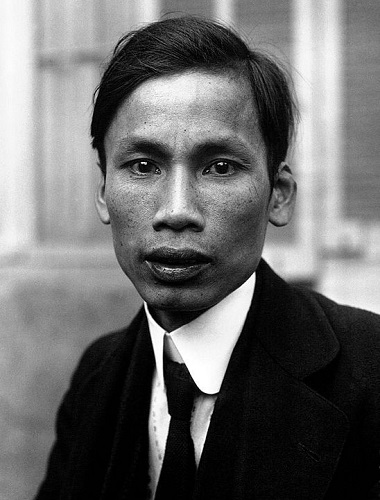 I. TÌM HIỂU CHUNG 
1. Tác giả
Nêu vài nét về tác giả Hồ Chí Minh?
- Hồ Chí Minh (19.5.1890 - 2.9.1969) là vị lãnh tụ vĩ đại của dân tộc và cách mạng Việt Nam.
- Hồ Chí Minh có tên khai sinh là Nguyễn Sinh Cung. Quê ở làng Kim Liên, huyện Nam Đàn, tỉnh Nghệ An.
- Gia đình: Thân phụ là cụ Phó bảng Nguyễn Sinh Sắc - một nhà Nho yêu nước có tư tưởng tiến bộ có ảnh hưởng lớn đến tư tưởng của Người. Thân mẫu của Người là bà Hoàng Thị Loan.
- Trong suốt cuộc đời hoạt động cách mạng, Người đã sử dụng nhiều tên gọi khác nhau: Nguyễn Tất Thành, Văn Ba, Nguyễn Ái Quốc... Tên gọi “Hồ Chí Minh” được sử dụng lần đầu tiên trong hoàn cảnh: Ngày 13 tháng 8 năm 1942, khi Trung Quốc với danh nghĩa đại diện của cả Việt Minh và Hội Quốc tế Phản Xâm lược Việt Nam để tranh thủ sự ủng hộ của Trung Hoa Dân Quốc.
- Không chỉ là một nhà hoạt động cách mạng lỗi lạc, Hồ Chí Minh còn được biết đến với tư cách là một nhà văn nhà thơ lớn.
- Hồ Chí Minh được UNESCO công nhận là Danh nhân văn hóa thể giới.
I. TÌM HIỂU CHUNG 
1. Tác giả
- Hồ Chí Minh (19.5.1890 - 2.9.1969) là vị lãnh tụ vĩ đại của dân tộc và cách mạng Việt Nam.
- Không chỉ là một nhà hoạt động cách mạng lỗi lạc, Hồ Chí Minh còn được biết đến với tư cách là một nhà văn nhà thơ lớn, trong đó phải kể đến tập thơ “Nhật kí trong tù.”
Nêu xuất xứ của bài thơ và  hoàn cảnh sáng tác?
2. Tác phẩm
2. Tác phẩm
- Xuất xứ: Là bài thơ thứ 96, trích Nhật kí trong tù.
- Hoàn cảnh sáng tác: Bài thơ được sáng tác trong khoảng bốn tháng đầu của thời gian HCM bị giam giữ tại các nhà tù của bọn Quốc dân đảng Trung Quốc ở Quảng Tây.
3. Đọc bài thơ:
Lai Tân ( Phiên âm)
Giam phòng ban trưởng thiên thiên đổ,Cảnh trưởng tham thôn giải phạm tiền;Huyện trưởng thiêu đăng biện công sự,Lai Tân y cựu thái bình thiên.
Dịch nghĩa
Ban trưởng nhà giam ngày ngày đánh bạc,Cảnh trưởng tham lam ăn tiền phạm nhân bị áp giải;Huyện trưởng chong đèn làm việc công,Lai Tân vẫn thái bình như xưa.
Dịch thơ
Ban trưởng nhà lao chuyên đánh bạc,Giải người, cảnh trưởng kiếm ăn quanh;Chong đèn, huyện trưởng làm công việc,Trời đất Lai Tân vẫn thái bình.
- Thể thơ: Thất ngôn tứ tuyệt Đường luật.
+ Niêm: ở các câu 1 – 4, ở các câu 2 – 3 (câu 3 thất niêm khi tiếng 
thứ 6 là thanh B) 
+ Luật B- T: luật bằng 
+ Vần: vần bằng ở cuối các câu 2,4 (tiền, thiên)
+ Nhịp: 4/3
- Phương thức biểu đạt: Biểu cảm
TÌM HIỂU CHUNG 
 KHÁM PHÁ VĂN BẢN
1. Chân dung của những kẻ đứng đầu trong bộ máy quản lí nhà tù của Tưởng Giới Thạch ở Lai Tân.
Ban trưởng (chính là người giám ngục): thì ngày này qua ngày 
khác chỉ biết đánh bạc.
Cảnh trưởng (là cảnh sát trưởng): lại cố tình ăn tiền bòn vét, đút lót của phạm nhân.
Huyện trưởng (viên quan đứng đầu huyện): chong đèn làm việc công thực chất ở đây ám chỉ việc hút thuốc phiện.
=> Đó là những kẻ đại diện thực thi, bảo vệ công lí, pháp luật nhưng
 hành vi lại phi pháp.
TÌM HIỂU CHUNG 
 TÌM HIỂU CHI TIẾT 
1. Chân dung của những kẻ đứng đầu trong bộ máy quản lí nhà tù của Tưởng Giới Thạch ở Lai Tân.
2. Giọng điệu trào phúng của bài thơ:
a. Giọng điệu mỉa mai, châm biếm
Phép liệt kê:  quan chức từ nhỏ tới lớn (Ban trưởng => Cảnh trưởng 
=> Huyện trưởng)
Phép tăng cấp: mức độ sai phạm nghiệm trọng dần (Đánh bạc =>
 ăn đút lót, ăn chặn tiền của phạm nhân => hút thuốc phiện, nhắm 
 mắt làm ngơ với sai phạm của cấp dưới)
- Phép điệp cấu trúc: công việc sai phạm diễn ra nhịp nhàng, đều đặn.
 Ở Lai Tân cái thối nát cực đại trở thành sự thường, được che đạy khéo 
léo để cuộc sống yên ổn => Tiếng cười phê phán có chiều sâu trí tuệ.
2. Giọng điệu trào phúng của bài thơ:
a. Giọng điệu mỉa mai, châm biếm
-  Phép liệt kê: quan chức từ nhỏ tới lớn -> Ban trưởng -> Cảnh trưởng -> Huyện trưởng.
- Phép tăng cấp: -> Đánh bạc -> ăn đút lót, ăn chặn tiền của phạm nhân -> hút thuốc phiện, nhắm mắt làm ngơ với sai phạm của cấp dưới.
- Phép điệp cấu trúc
=> Tiếng cười phê phán có chiều sâu trí tuệ.
b. Giọng điệu đả kích
- Khai thác mâu thuẫn trái tự nhiên: 
+ Ba câu đầu kể về những việc bất bình thường theo lẽ thường. 
+ Lẽ ra với những gì trình bày trong ba câu trên, tác giả phải kết luận mang tính phê phán rằng Lai Tân đang rối loạn.
+ Nhưng ngược lại, tác giả lại kết luận “Trời đất Lai Tân vẫn thái bình”, cái bất thường bỗng chốc trở thành cái bình thường.
- Nghệ thuật chơi chữ:
=> Cái thối nát đã thành nề nép nên không thay đổi. 
 Suy rộng ra bài thơ còn phê phán tình trạng thối nát phổ biến của bọn quan lại và xã hội Trung Quốc dưới thời cầm quyền của Quốc dân đảng.
=> Đó là tiếng cười đả kích sâu cay vào một chế độ bất nhân đục khoét, vơ vét lợi ích trên sự điêu đứng của nhân dân.
b. Giọng điệu đả kích
“Trời đất Lai Tân vẫn thái bình”, cái bất thường bỗng chốc trở thành cái bình thường ->Tiếng cười đả kích sâu cay.
=> Bài thơ còn phê phán tình trạng thối nát phổ biến của bọn quan lại và xã hội Trung Quốc dưới thời cầm quyền của Quốc dân đảng.
TÌM HIỂU CHUNG 
 TÌM HIỂU CHI TIẾT 
III. TỔNG KẾT
2. Nội dung
1. Nghệ thuật
- Ngòi bút miêu tả giản dị, chân thực.
- Lối viết mỉa mai sâu cay.
- Bút pháp trào phúng.
Bài thơ miêu tả thực trạng thối nát của chính quyền Trung Quốc dưới thời Tưởng Giới Thạch và thái độ châm biếm, mỉa mai sâu cay của tác giả.
IV. LUYỆN TẬP
Câu 1: Tập thơ “Nhật kí trong tù” được Bác viết trong hoàn cảnh nào?
A. Khi Bác bị chính quyền thực dân Pháp bắt giam 
B. Khi Bác bị bọn Phát xít Nhật khởi tố
C. Khi Bác bị chính quyền Trung Hoa dân quốc giam giữ
D. Khi Bác bị chính quyền Tưởng Giới Thạch bắt giam
Câu 2: Lai Tân trong bài thơ là địa danh thuộc tỉnh thành nào của Trung Quốc?
A. Bắc Kinh				B. Quảng Đông
C. Quảng Tây				D. Quảng Châu
Câu 3: Em hiểu ban trưởng, cảnh trưởng, huyện trưởng là người làm chức sách gì?
A.Là những người đứng đầu nhà trường, đại diện cho chính quyền thực thi các giải pháp về giáo dục
B. Là những người đứng đầu một cấp chính quyền, đại diện chính quyền điều hành và thực thi pháp luật, đảm bảo công bằng và trật tự xã hội.
C. Là những người đứng đầu các giáo phái, đại diện cho chính quyền điều hành và duy trì các hoạt động tôn giáo
D. Là những người cai trị ở nhà tù, đại diện chính quyền điều hành và thực thi pháp luật
Câu 4: Qua ngòi bút tái hiện của Hồ Chí Minh, em thấy đại diện bộ máy cai trị ở Lai Tân hiện lên như thế nào?
A. Ban trưởng, cảnh trưởng tác trách nhưng huyện trưởng rất nghiêm khắc với họ
B. Ban trưởng, cảnh trưởng làm ăn phi pháp, huyện trưởng cố gắng vì công việc
C. Cả ban trưởng, cảnh trưởng và huyện trưởng đều nhàn rỗi vì Lai Tân rất ổn định
D. Ban trưởng, cảnh trưởng làm ăn phi pháp, huyện trưởng bao che cho cấp dưới và cũng phạm pháp.
Câu 5: Giọng điệu trào phúng chủ đạo của bài thơ là gì?
A. Bài thơ xây dựng giọng trào phúng mỉa mai, đả kích sâu cay
B. Bài thơ mang giọng điệu châm biếm hài hước
C. Bài thơ mang giọng bông đùa, hài hước.
D. Bài thơ xây dựng giọng trào phúng mỉa mai.
IV/ VẬN DỤNG:
Có nhiều hiện tượng tiêu cực xuất hiện trong bài thơ “Lai Tân” vẫn còn tồn tại trong xã hội hiện nay. Em hãy viết một đọan văn (khoảng 200 chữ) trình bày suy nghĩ của em về một hiện tượng mà em quan tâm.